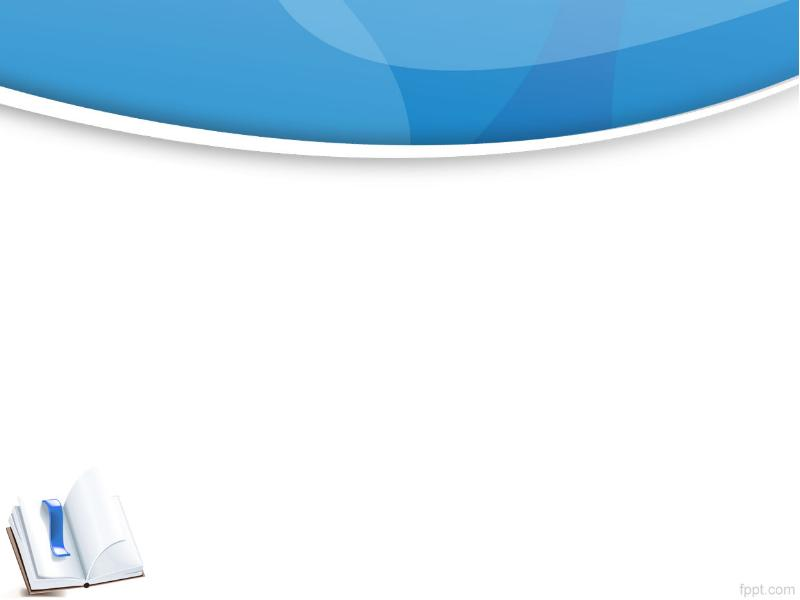 Основные подходы по формированию функциональной грамотности средствами предмета обществознания
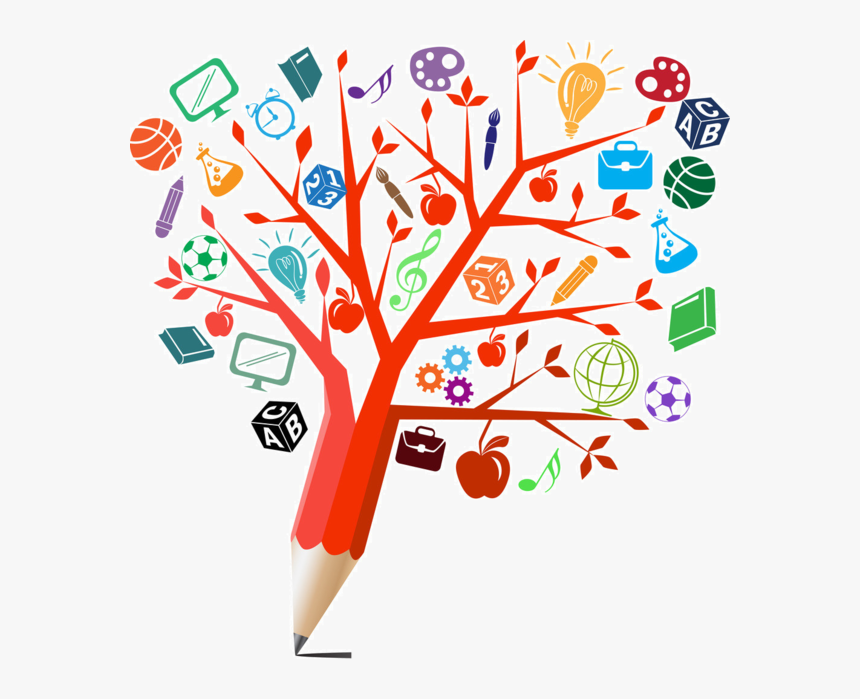 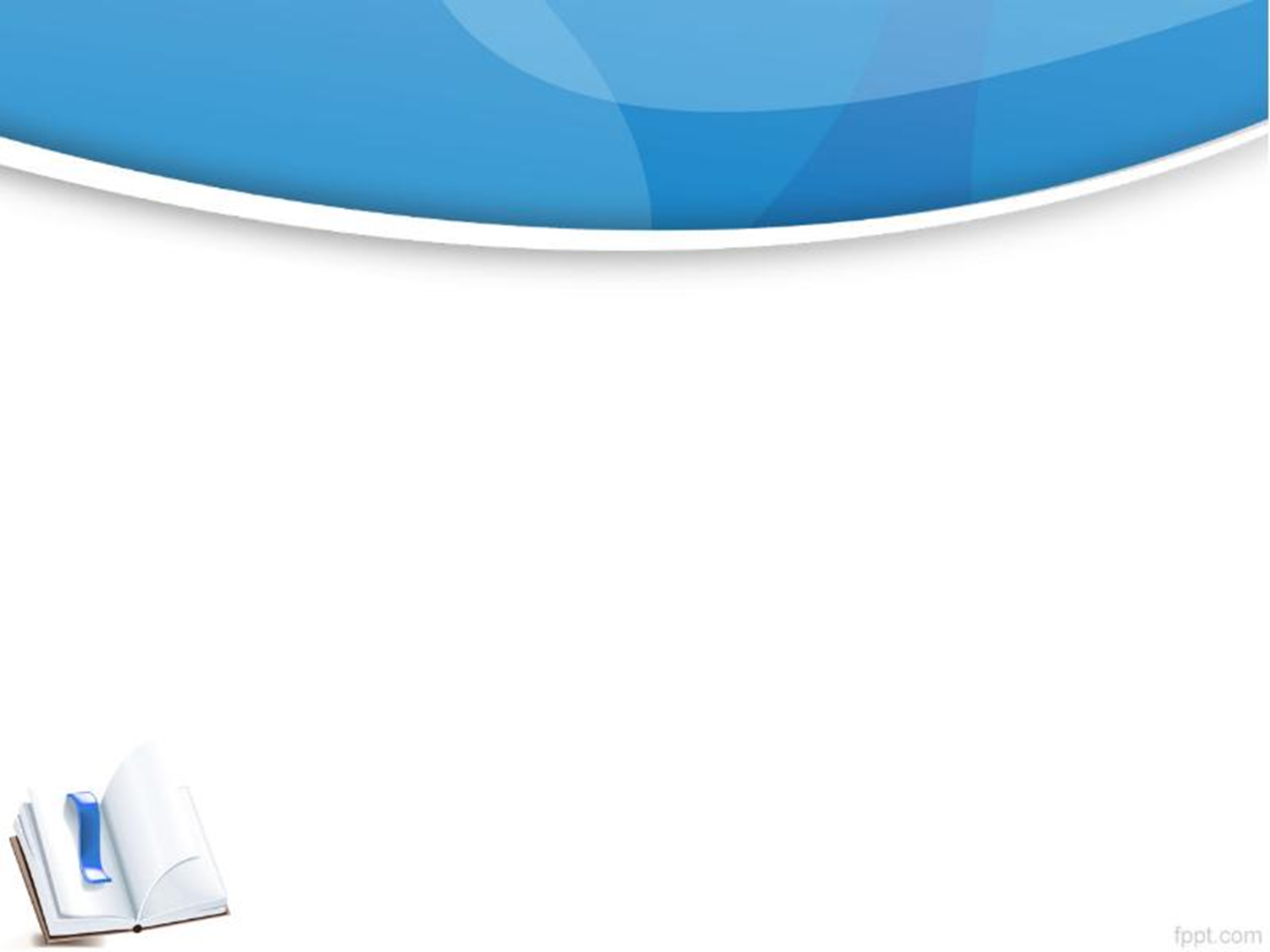 Финансовая грамотность Глобальные компетенции.
Финансовая грамотность — это знание и понимание финансовых понятий и финансовых рисков. Включает навыки, мотивацию и уверенность, необходимые для принятия эффективных решений в разнообразных финансовых ситуациях, способствующих улучшению финансового благополучия личности и общества, а также возможности участия в экономической жизни.
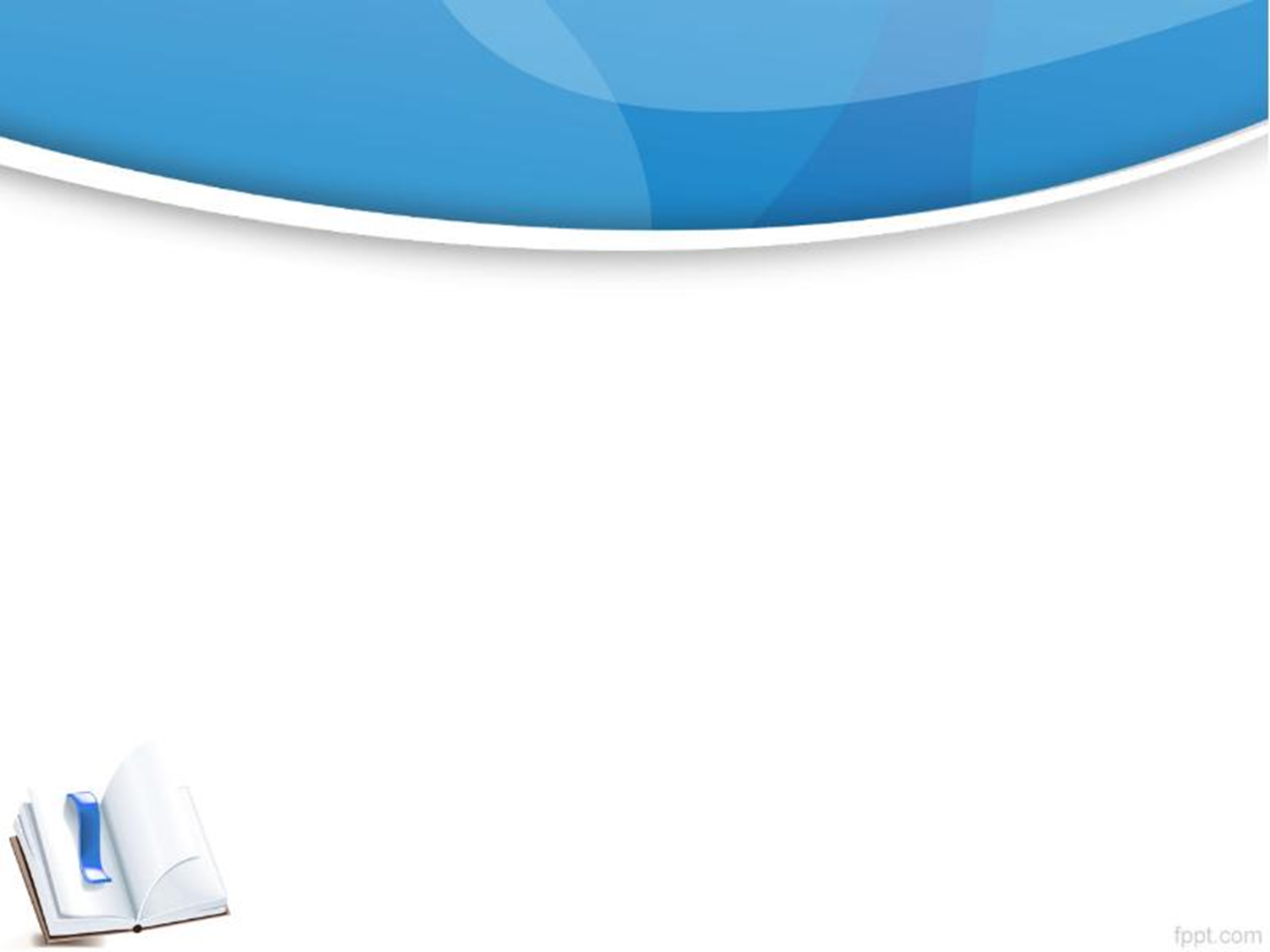 Финансовая грамотность включает:
• знание и понимание финансовых продуктов
• понимание финансовых понятий
• понимание финансовых рисков
• навыки, мотивацию и уверенность в применении данного
знания и понимания
• способность принимать эффективные решения в различных
финансовых ситуациях, направленные на рост финансового
благополучия личности и общества.
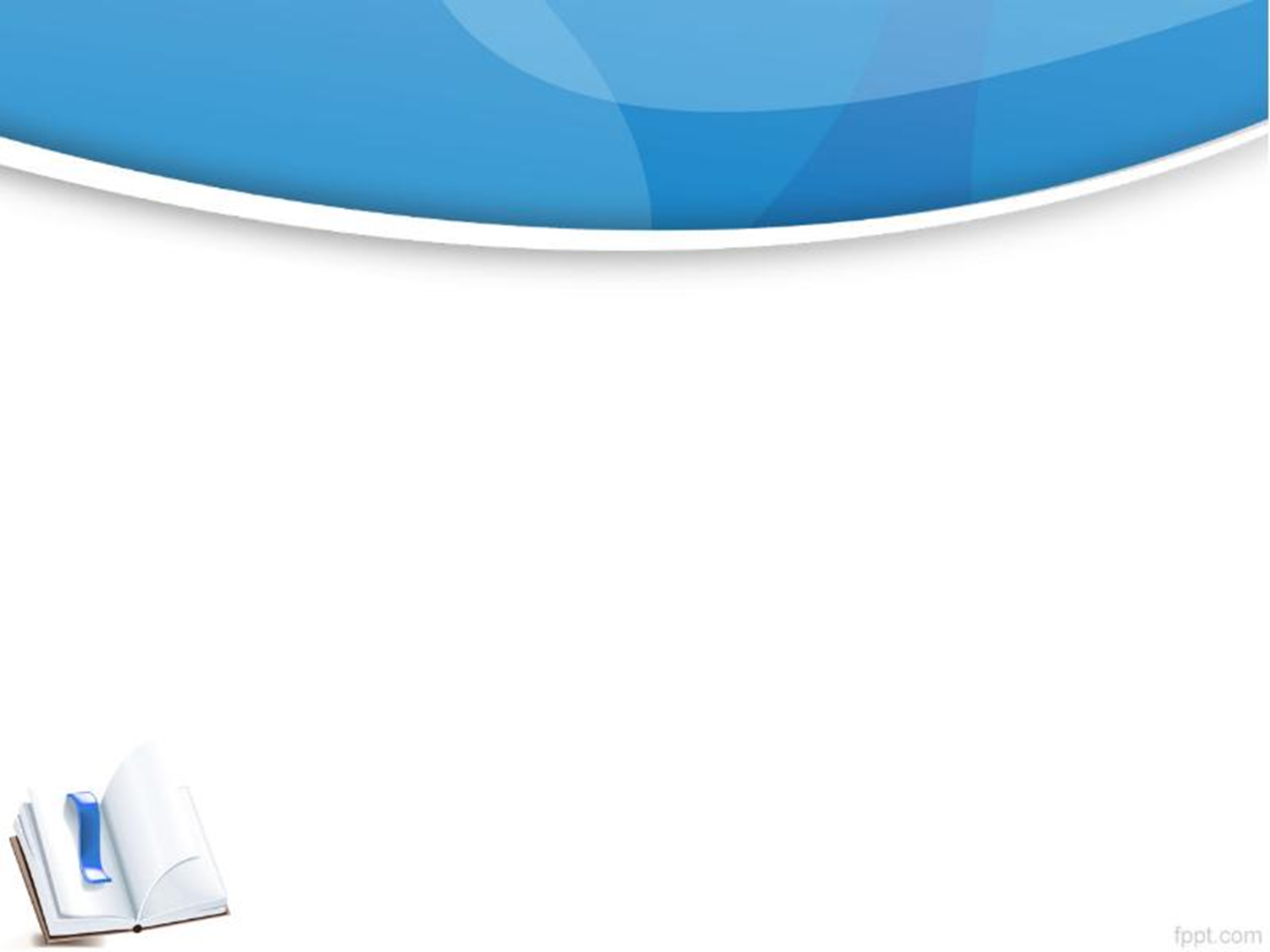 Практико-ориентированные виды деятельности
6 класс
Тема: «Жизненные потребности и желания человека» Доходы и расходы. Задание на дом: Практическая работа «Разнообразие человеческих потребностей и их классификация».
Исследовательский проект : Стоимость потребительской корзины в с. Аносово.
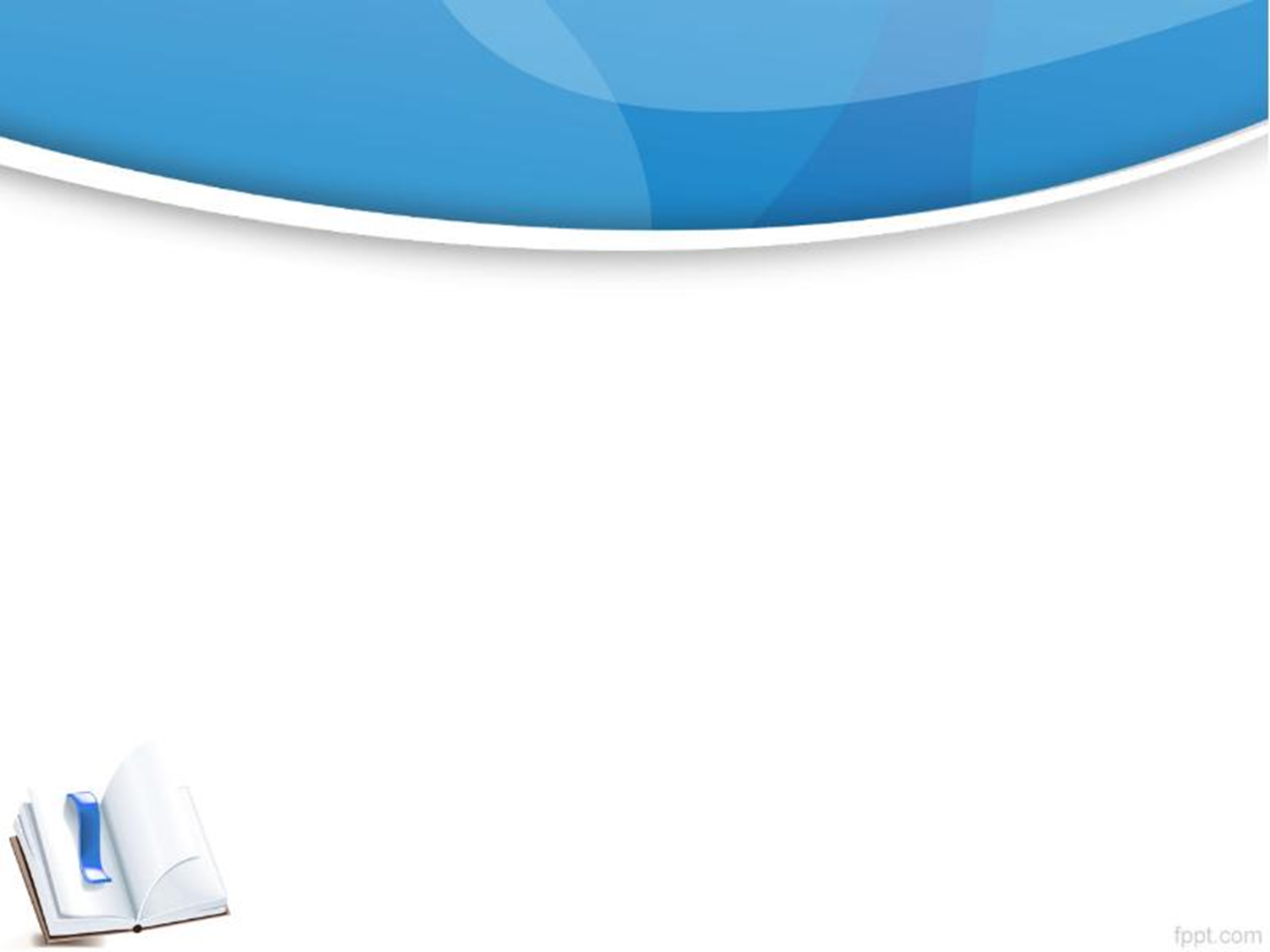 Использование кейсов
Маша на летние каникулы вместе с родителями отправляется в путешествие по странам Какие из приведённых ниже советов помогут семье сэкономить бюджет? Каждый ответ нужно обосновать.
СОВЕТЫ:  1.Знакомьтесь с национальной кухней.
                    2. Выбирайте местные и сезонные блюда.
                    3. Покупайте сувениры в туристических местах и в аэропорту.
                    4.Всегда оформляйте туристическую страховку.
                    5. Если вы едите в Европу, будет выгоднее взять с собой доллары.
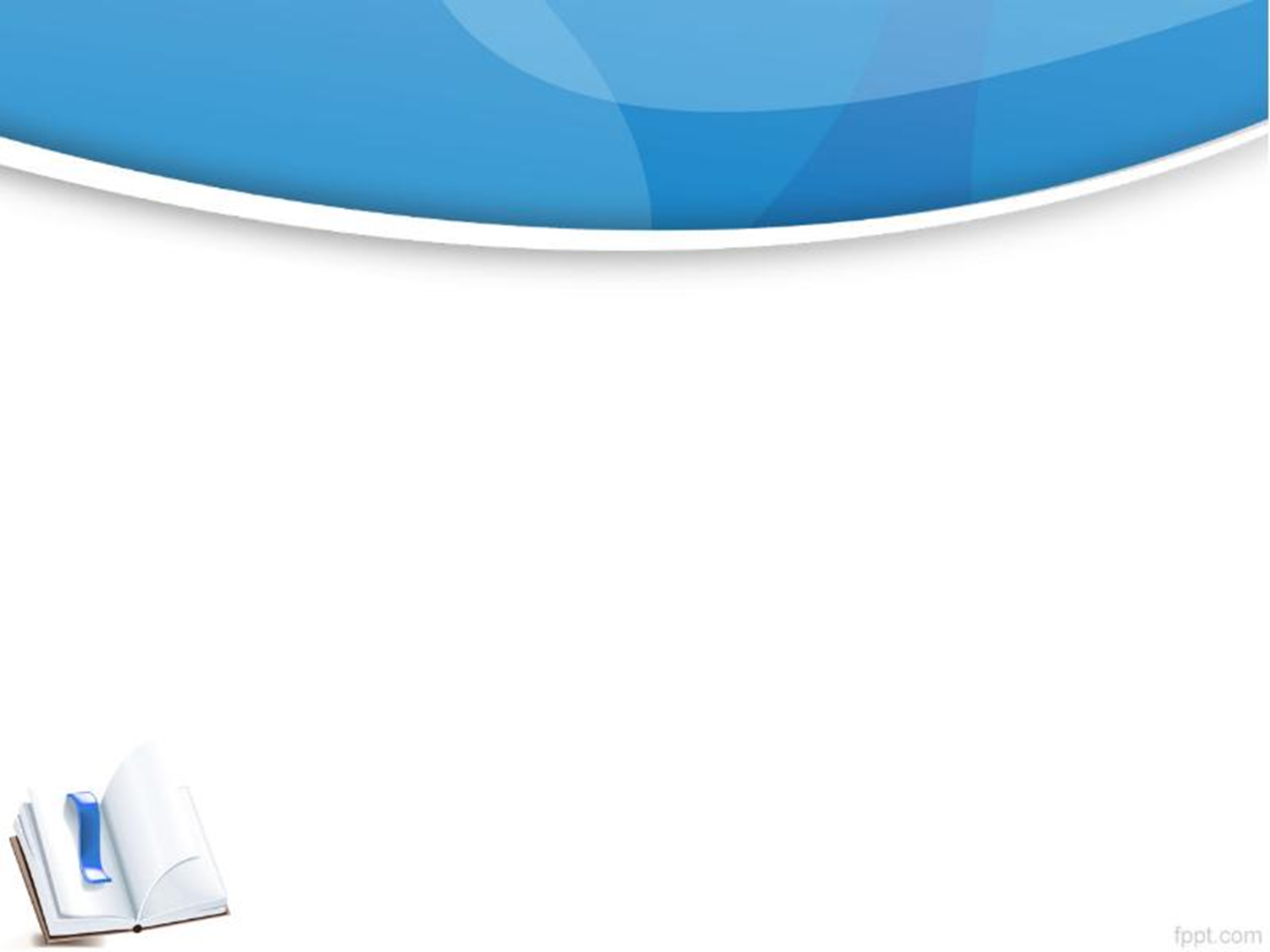 Глобальные компетенции — это способность смотреть на мировые и межкультурные вопросы критически, с разных точек зрения, чтобы понимать, как различия между людьми влияют на восприятие, суждения и представления о себе и о других, и участвовать в открытом, адекватном и эффективном взаимодействии с другими людьми разного культурного происхождения на основе взаимного уважения к человеческому достоинству.
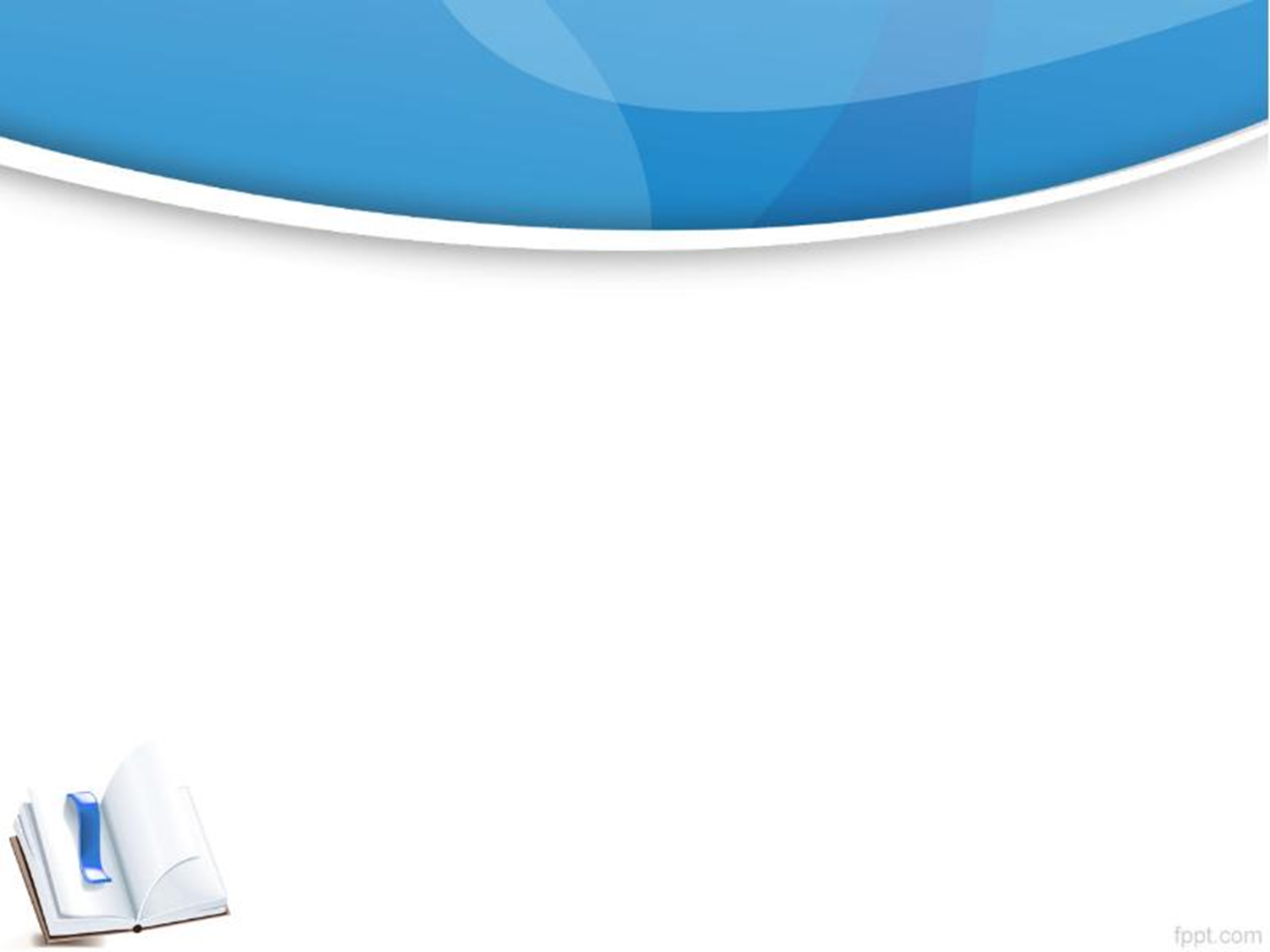 Ребенок должен обладать:
готовностью успешно взаимодействовать с изменяющимся окружающим миром;
возможностью решать различные ( в том числе нестандартные) учебные и жизненные задачи;
способностью строить социальные отношения;
совокупностью рефлексивных умений, обеспечивающих оценку своей грамотности, стремление к дальнейшему образованию.
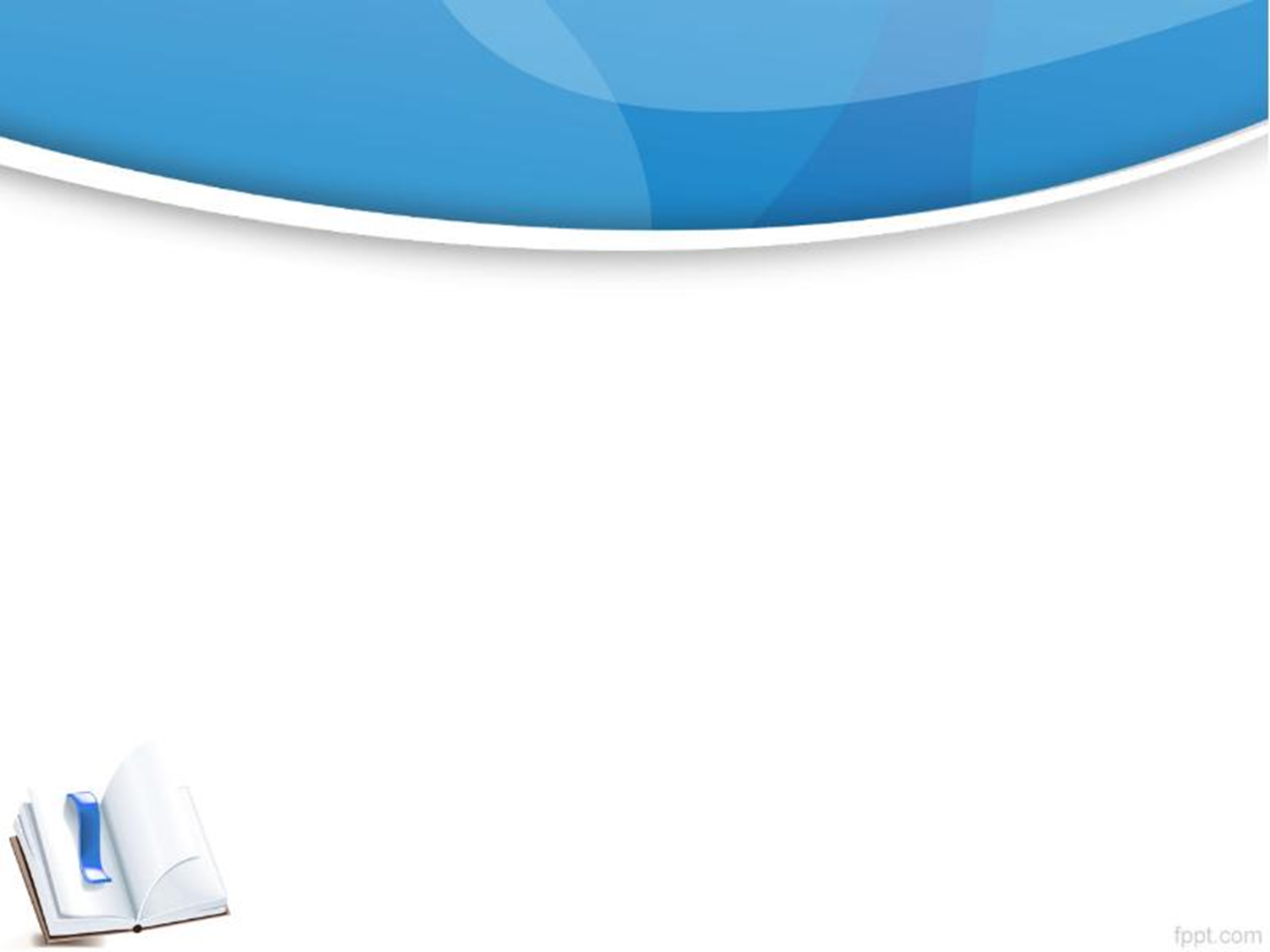 Создать условия
для овладения знаниями о процессе глобализации, его проявлении во всех сферах и влиянии на все стороны жизни человека и общества;
для освоения опыта отношения к различным культурам, основанного на понимание ценности культурного многообразия;
для формирования аналитического и критического мышления школьника;
-для того, чтобы школьники осознали собственную культурную идентичность и понимали культурное многообразие мира .
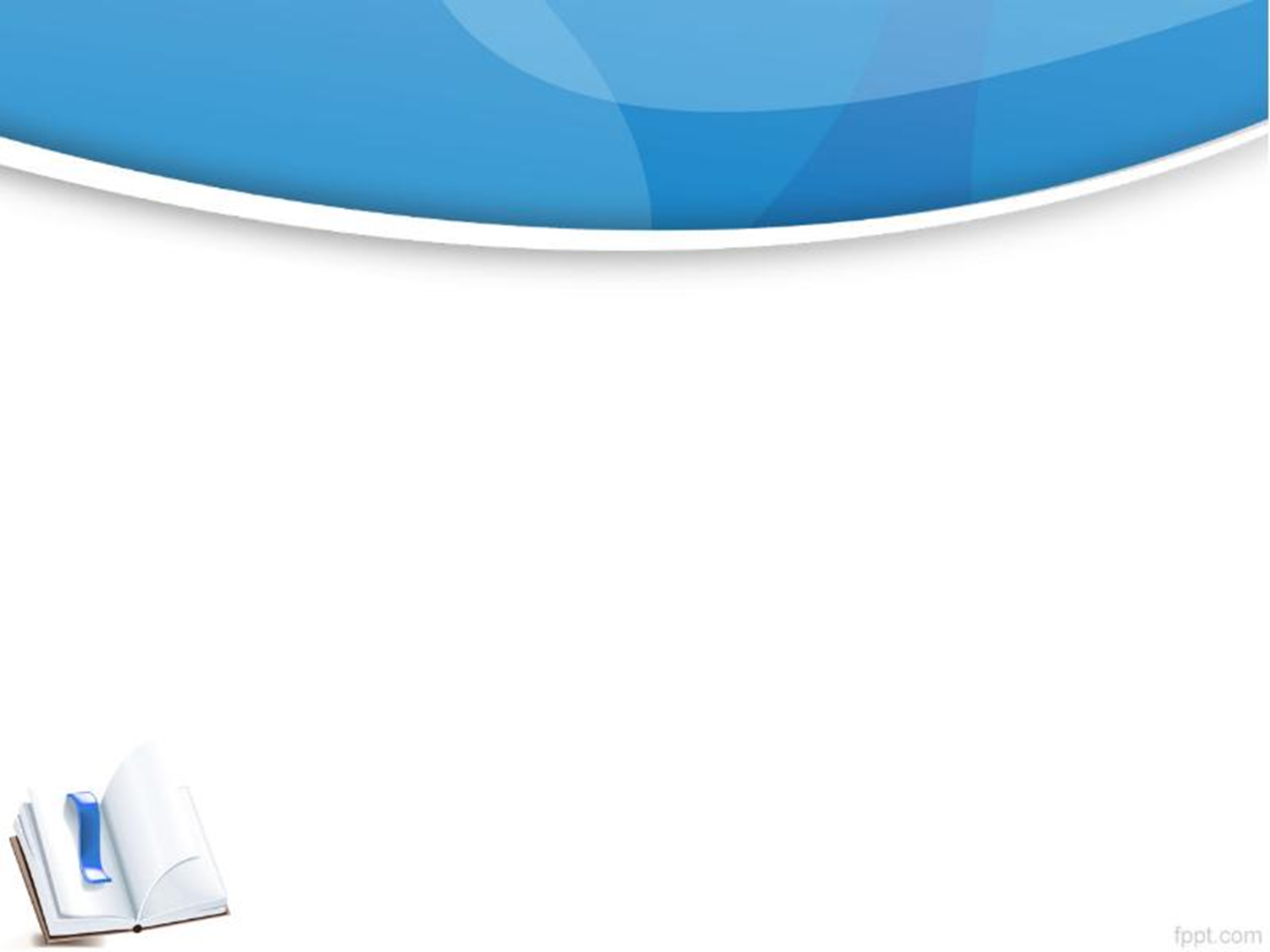 Методы обучения
диалог
дебаты
Дискуссии
Кейс задания
Проектная деятельность
Ролевые игры
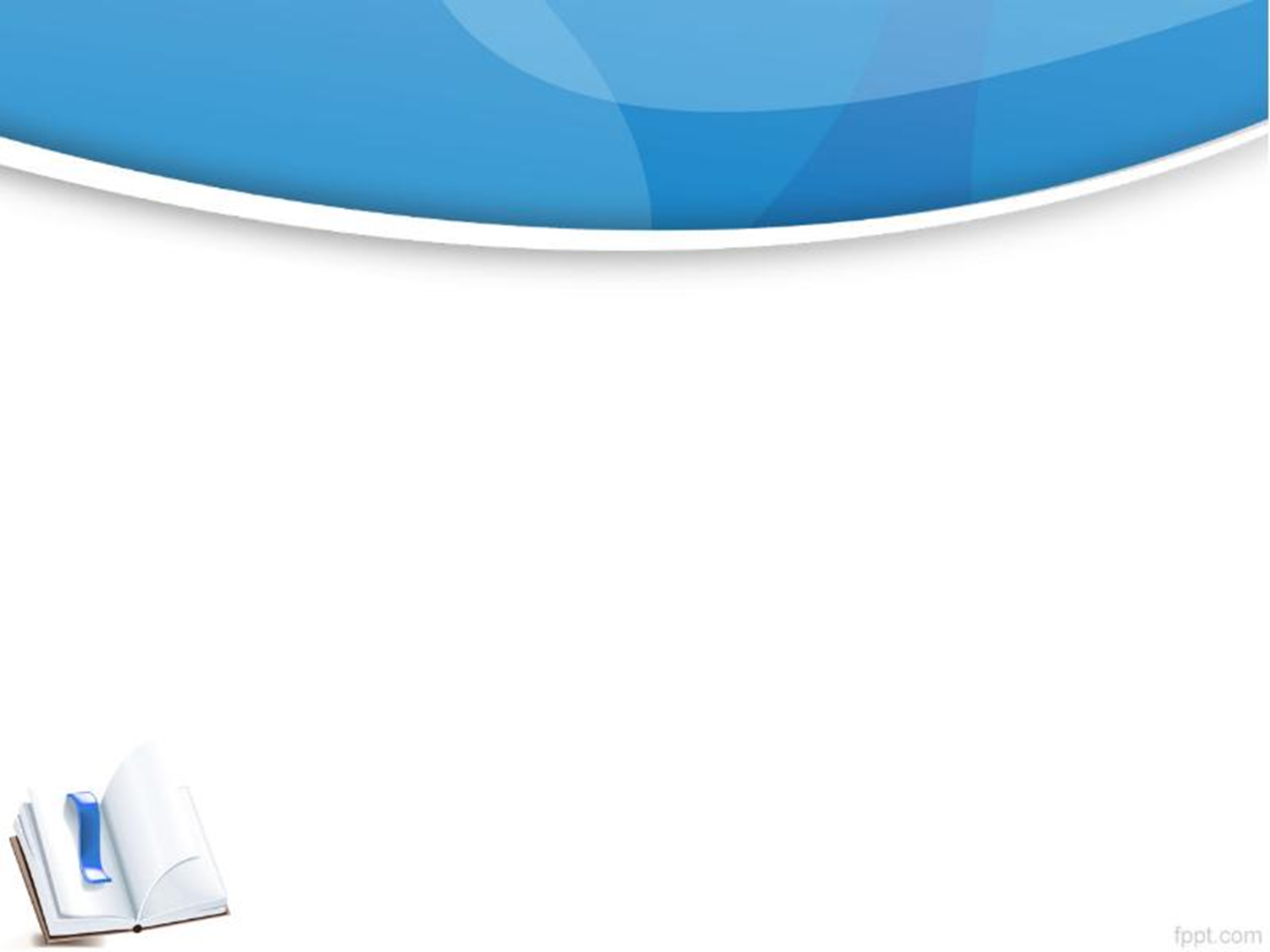 Сформированность глобальных компетенций у обучающихся
критическое и логическое мышление
изобретательский и креативный подход в решении задач
умение выстраивать коммуникацию, сотрудничать
работать в команде
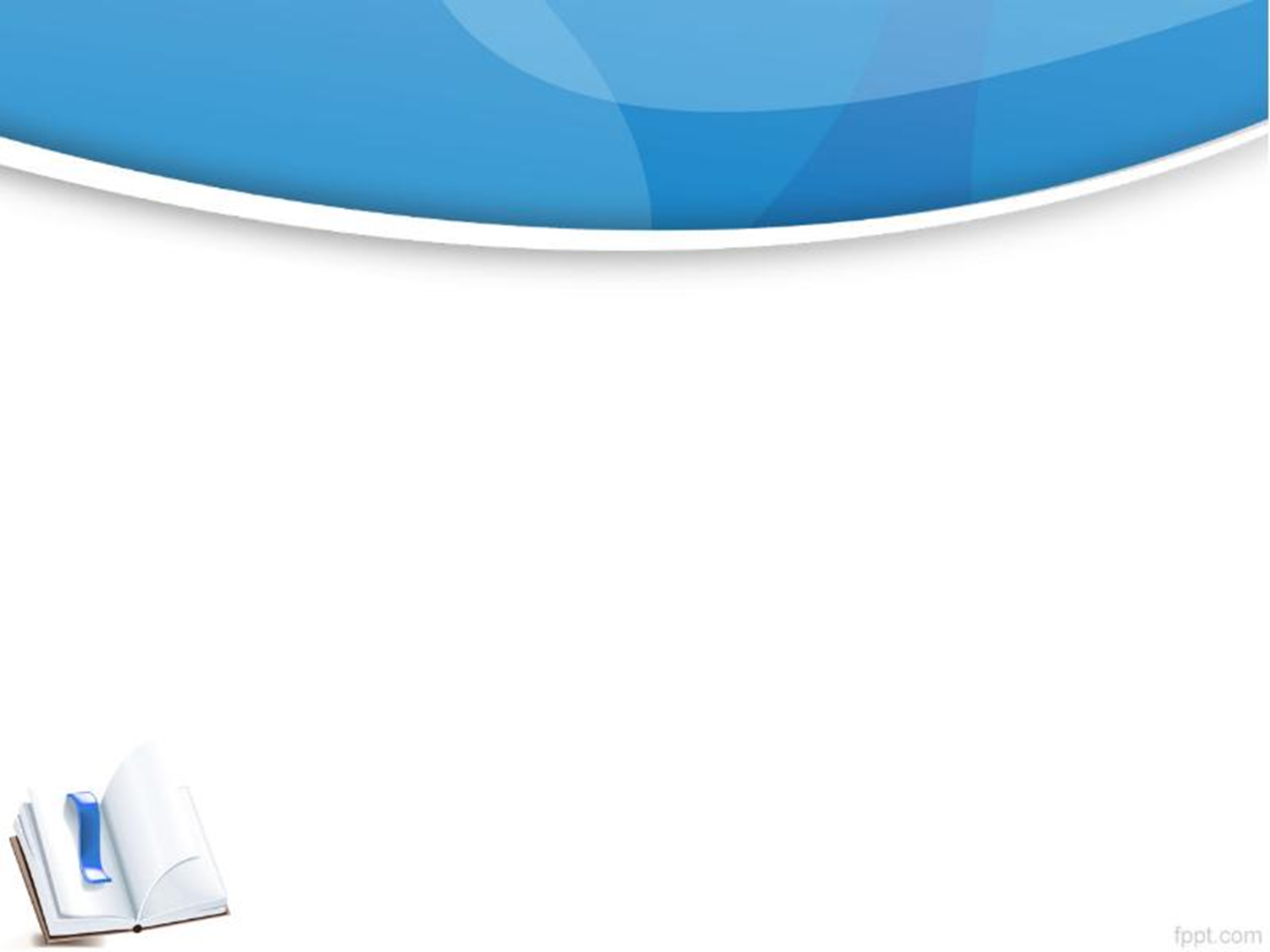 Спасибо за внимание !!